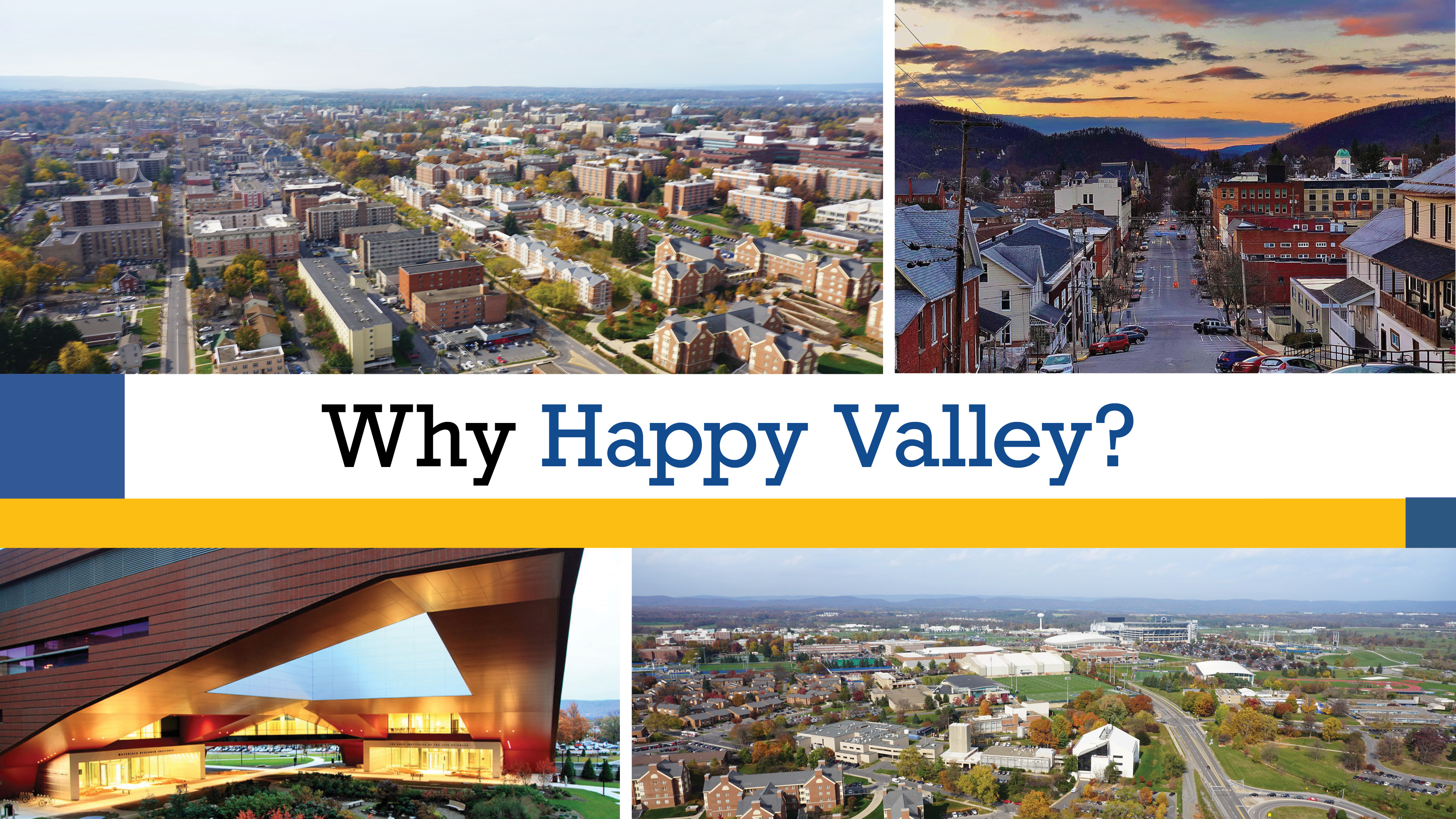 [YOUR COMPANY HERE]
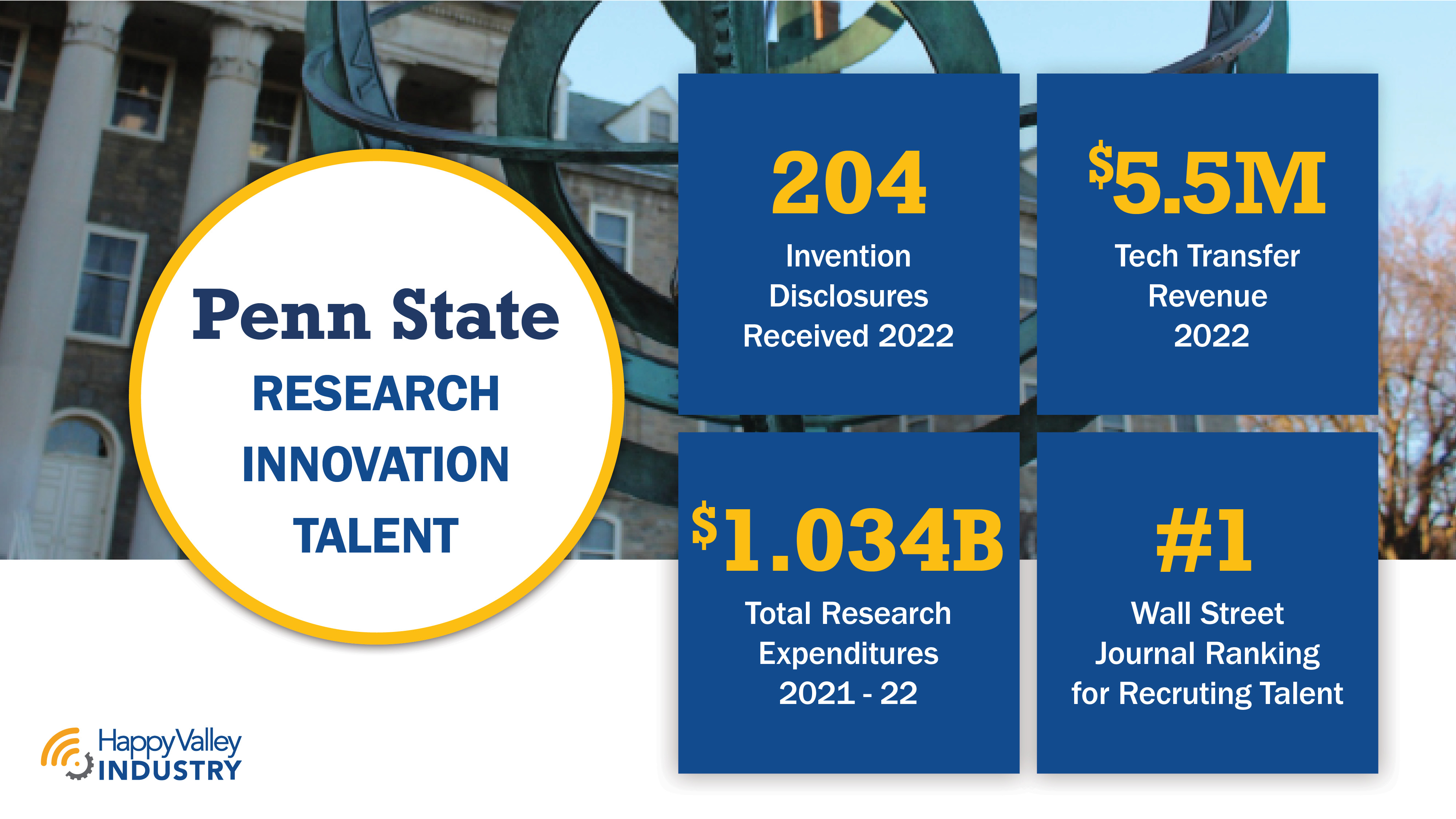 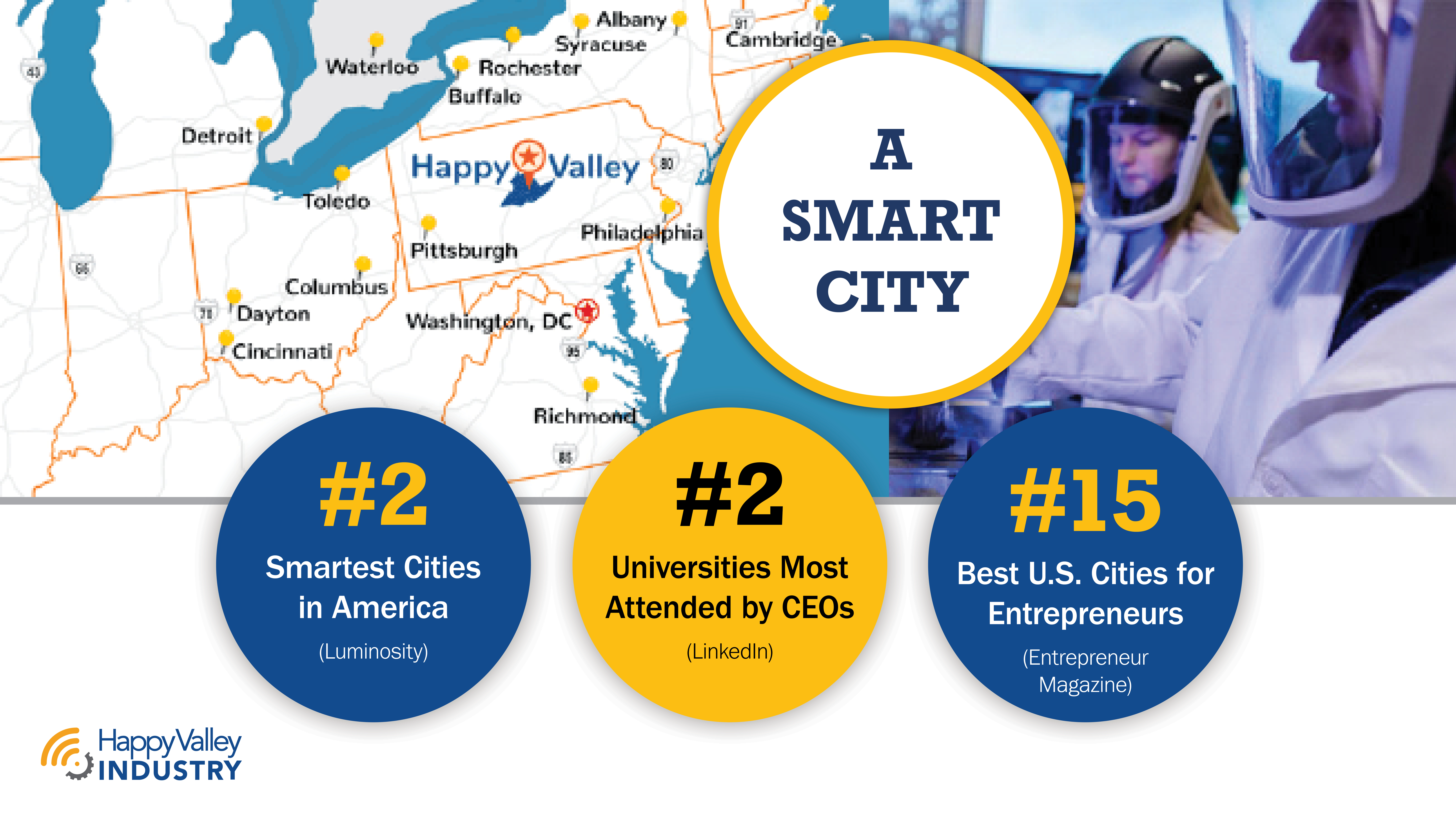 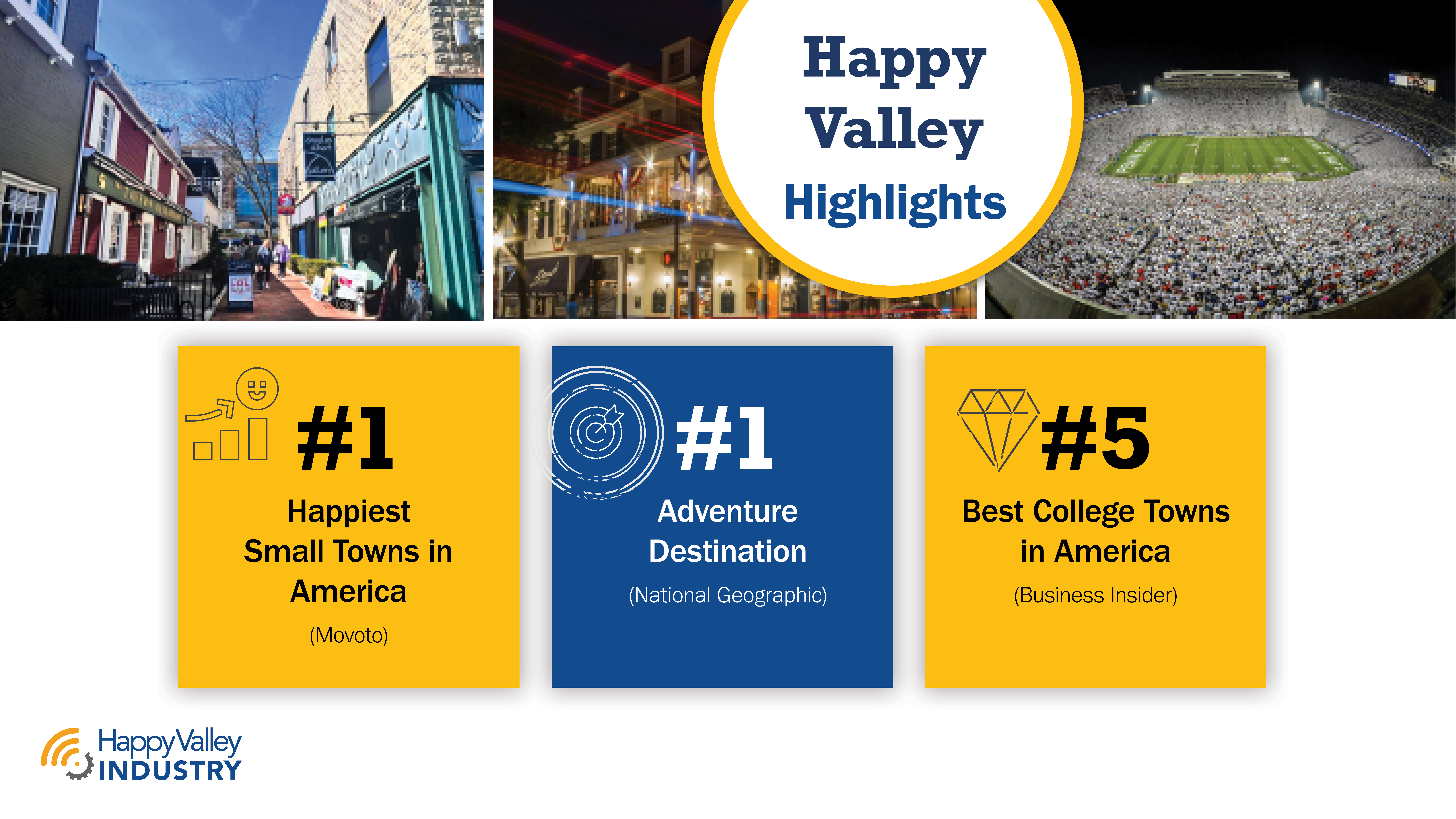 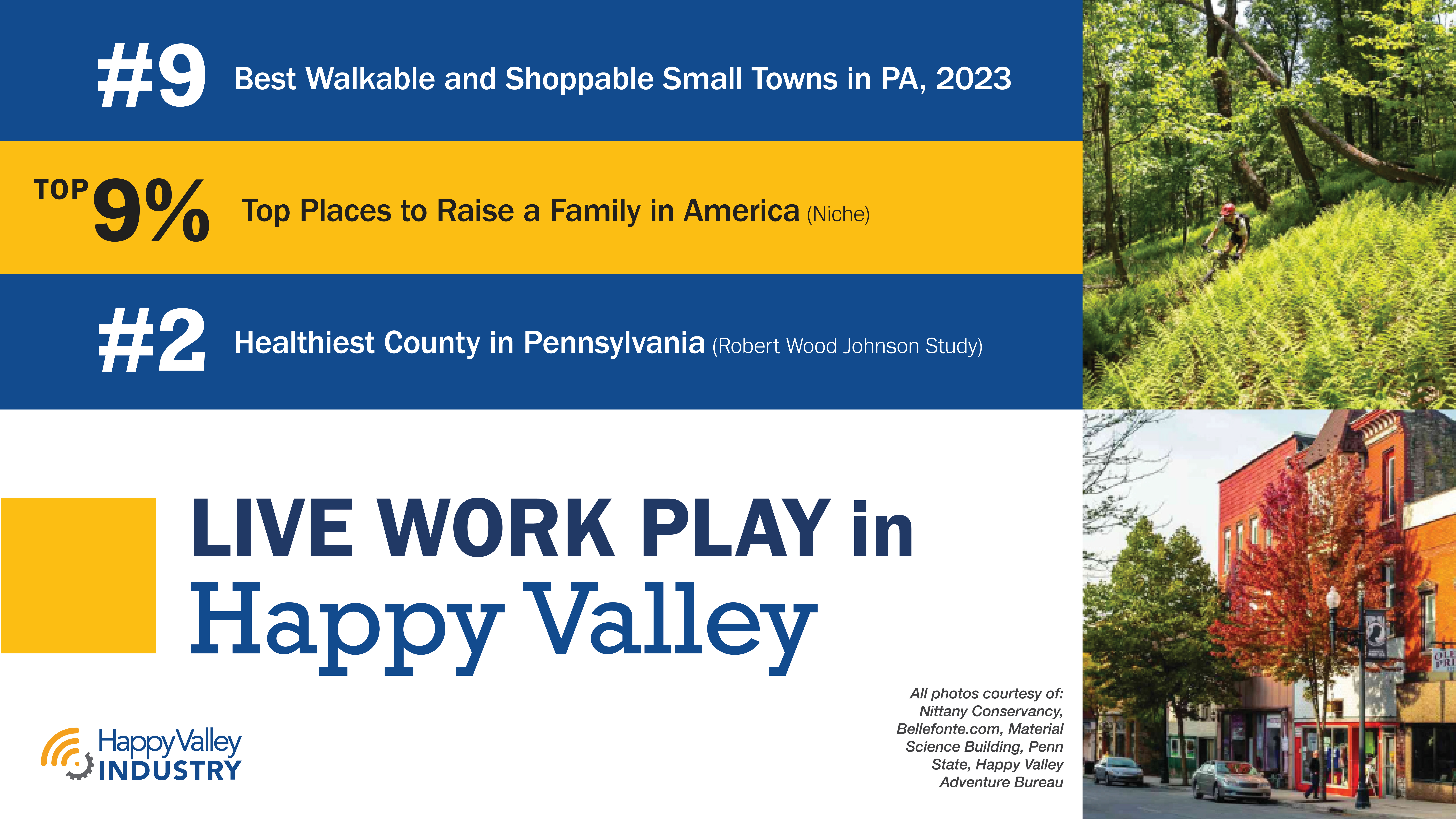